Trauma and Culturally-Informed Data Collection
Preparing for GPRA
Making client comfortable, develop rapport, smudge, humor if fitting
Approaching questions with sensitivity preferable
Questions for attendees
What do you do before starting the assessment?
How do you engage your clients in a culturally-sensitive manner?
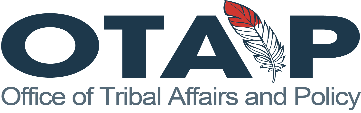 Trauma and Culturally-Informed Data Collection
Confidentiality Concerns
GPRA cannot be self-administered and must be read as written, but can be supplemented with clarifying conversations
Data sovereignty and honoring tribal jurisdiction
Collecting GPRA
Considering how to space questions
Nonverbal communication, body language
Acting on GPRA
Referral to Treatment
Using GPRA to sustain your programs, making the case for budget changes
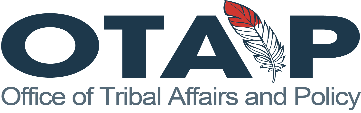